ES Unit 9                                             4/18/16
Lesson 14
SWBAT identify the causes and effects of acid rain.Do Now: What is the difference between industrial smog and photochemical smog?
Agenda
Lecture
Textbook reading
Announcements:
You have to take home your binder again today
Unit 9 Exam on Thursday
Homework Share Out
Share out your homework on the polluted city
Air Pollution: Acid Rain
Normal pH of rain = 5.6 - 7
pH of acid rain = below 5.6
Acid Deposition:
Acid rain, snow and fog
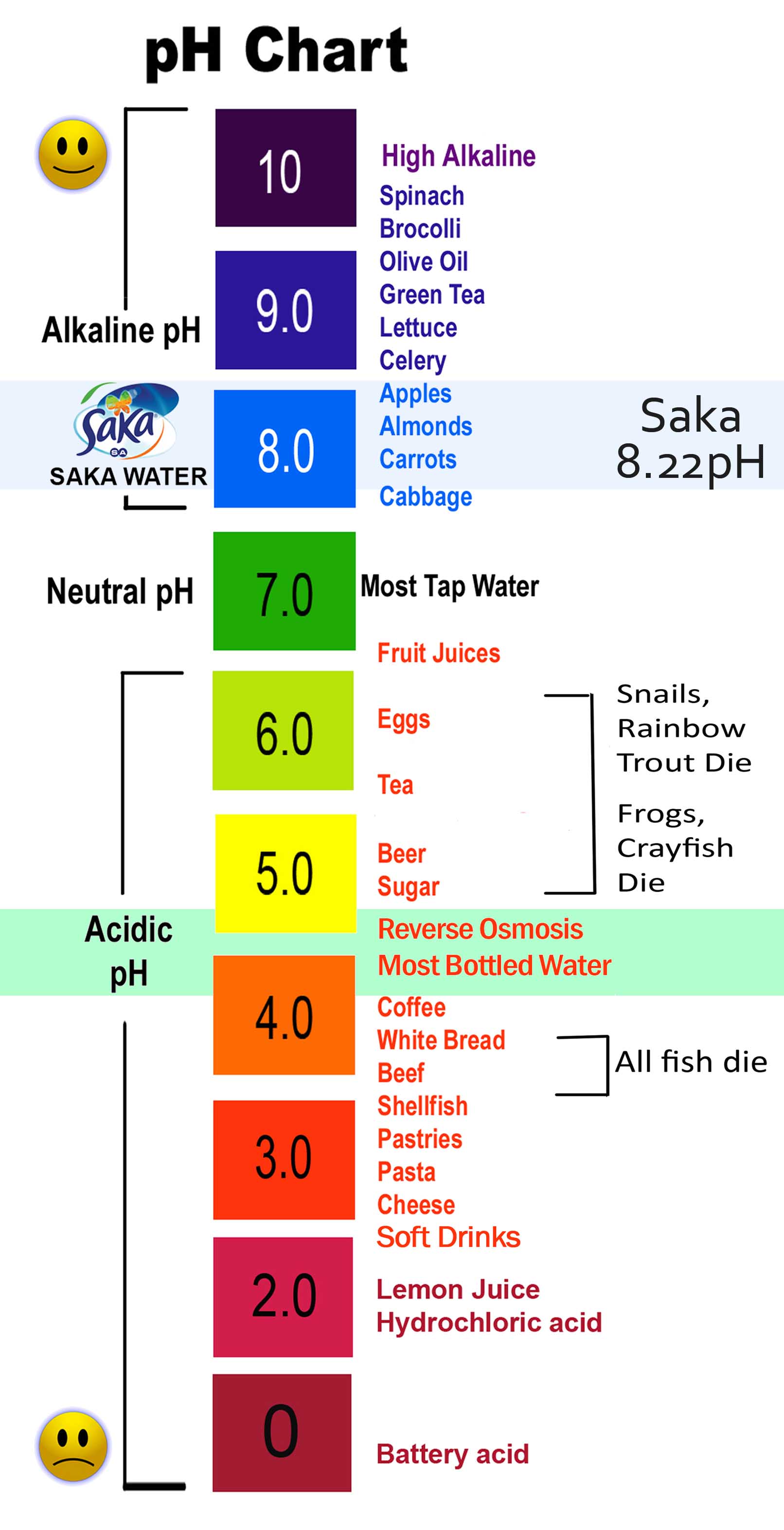 Causes of Acid Rain
Burning fossil fuels:
Coal burning plants release SO2 (sulfur dioxide) 
Coal burning plants and cars release NO (nitric oxide)
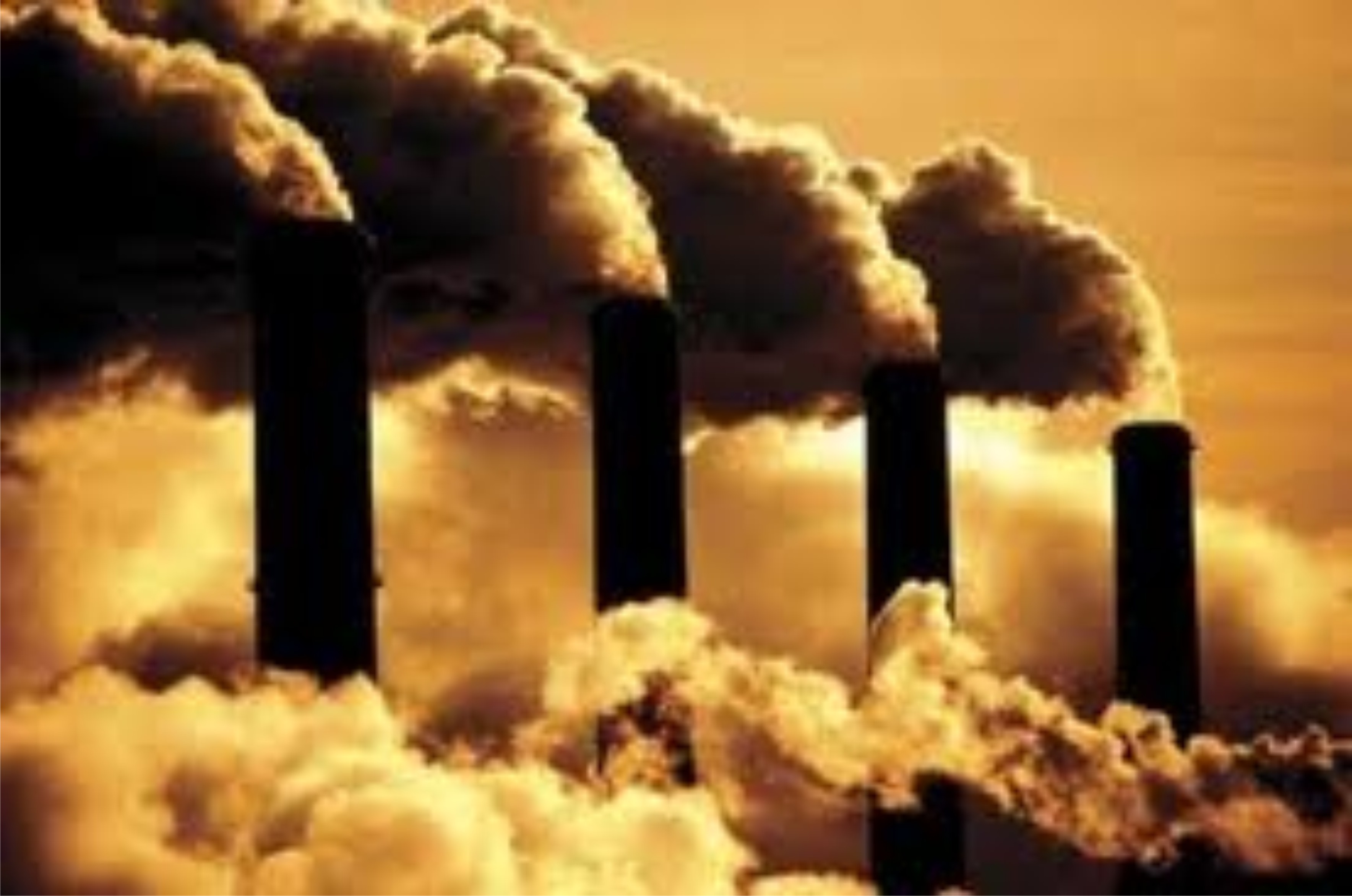 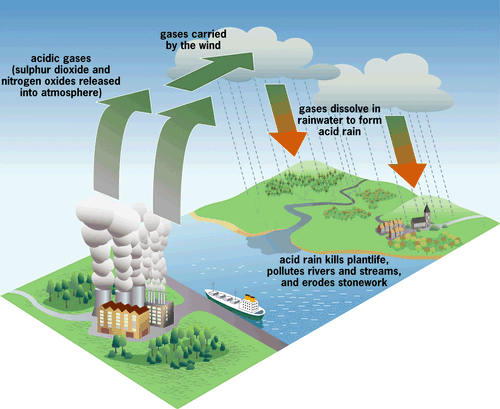 Effects of Acid Rain
Negative effect on trees slow tree growth, needles and leaves fall off, possible death.
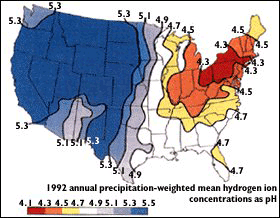 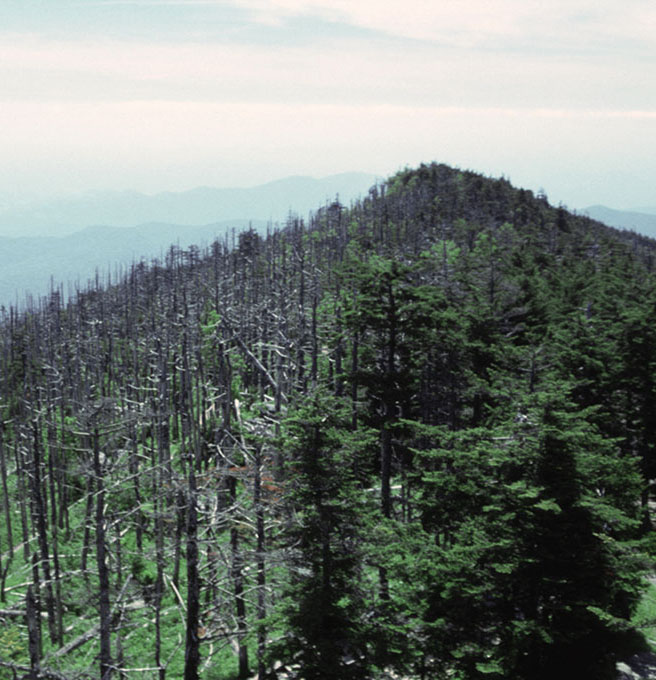 Effects of Acid Rain
Leaching (washing out) of soil nutrients 
Lower crop yields
Damage to buildings, statues, monuments
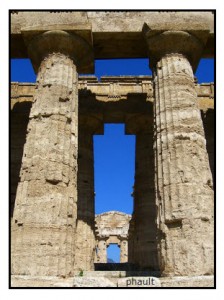 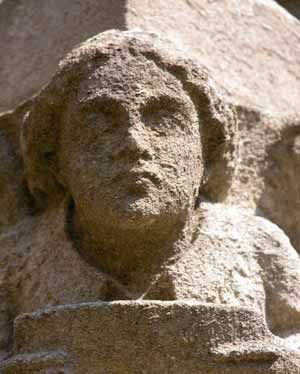 Effects of Acid Rain
Negative effects on lakes	
Decrease in fish and amphibians
Decrease in algae
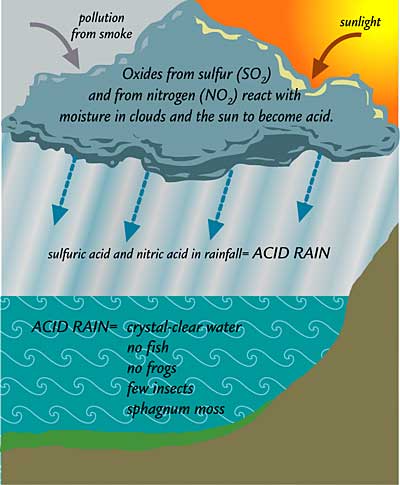 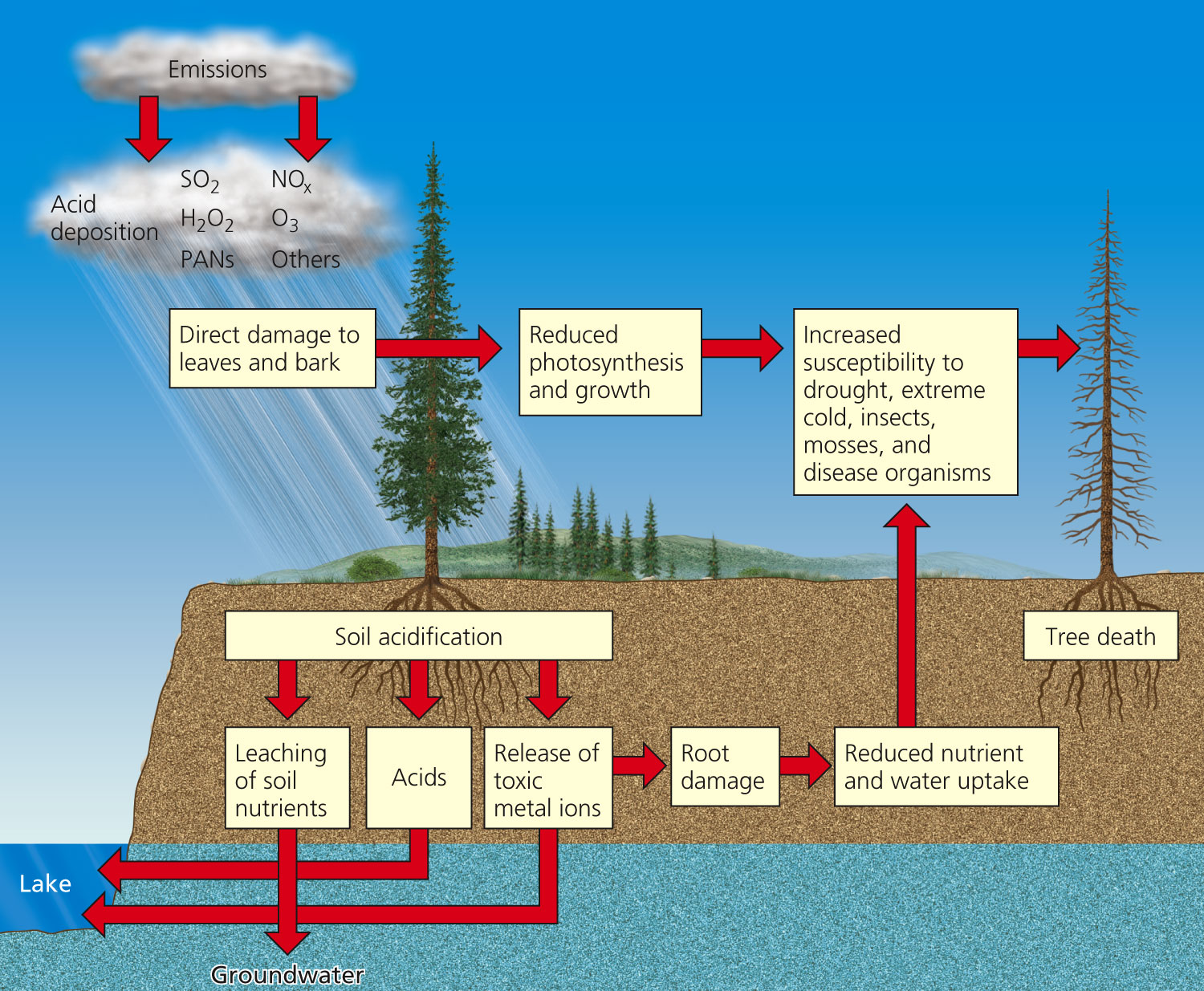 Current and Future Acid Rain Problems
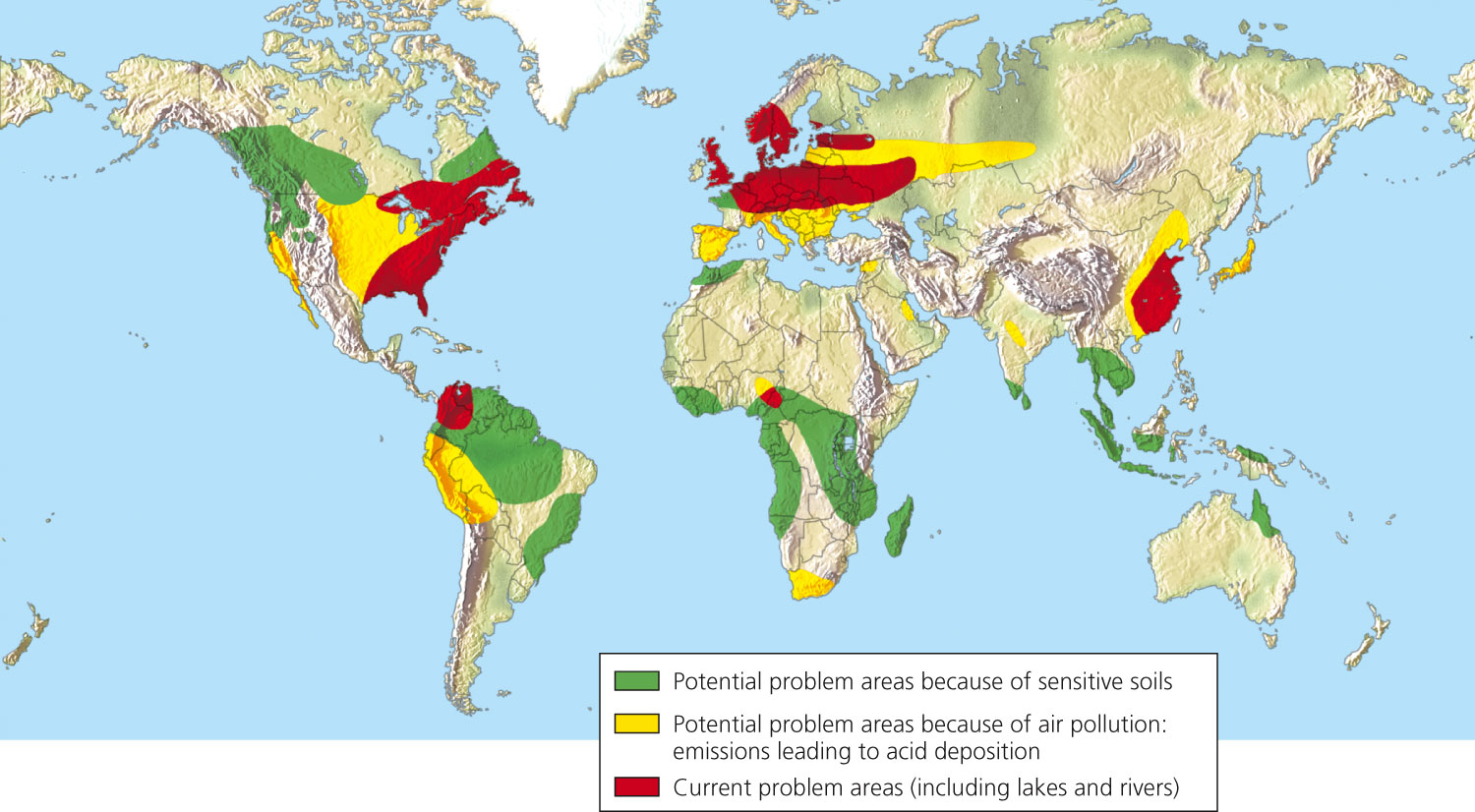 Acid Rain: Solutions
Prevention
Reduce coal use
Burn low sulfur coal
SO2 scrubbers in coal plants
Drive less!
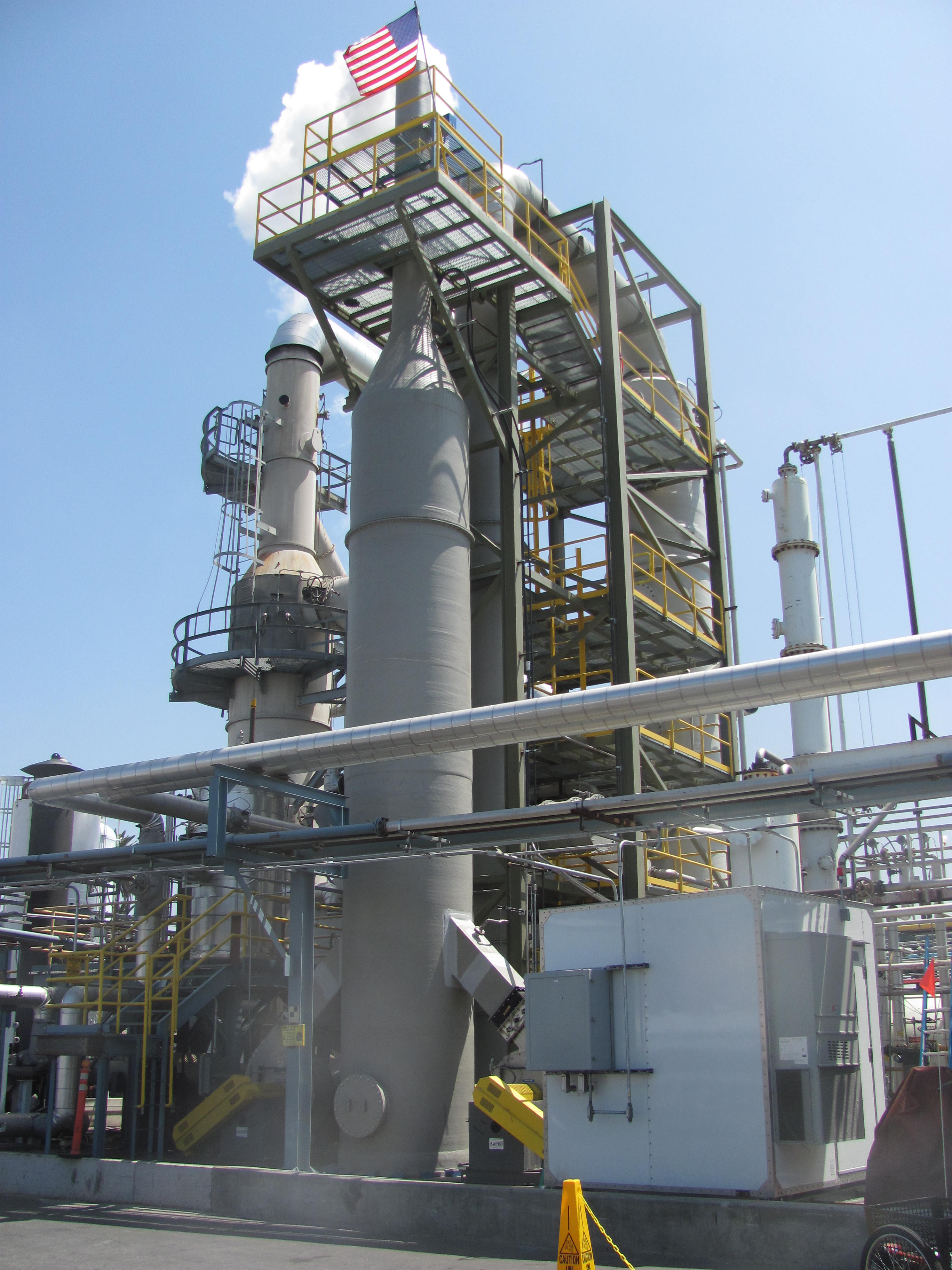 Textbook Reading
Turn to page 427 and read A Closer Look
Read through page 429
What types of buildings are most susceptible (likely to be harmed by something) to acid rain?
How does acid rain affect forest ecosystems?
How does acid rain affect lake ecosystems?
Review
What two pollutants cause acid rain?
Sulfur dioxide (SO2) and nitrous oxide (NO)
At what pH is rain considered to be acid rain?
Less than 5.6
How does acid rain affect trees?
Causes leaves the fall off, depletes nutrients from soil which affects growth
Acid Rain
Find an article about acid rain and write a two paragraph summary
Cite your source in APA format